Pietro I. Cassinadri
Architect
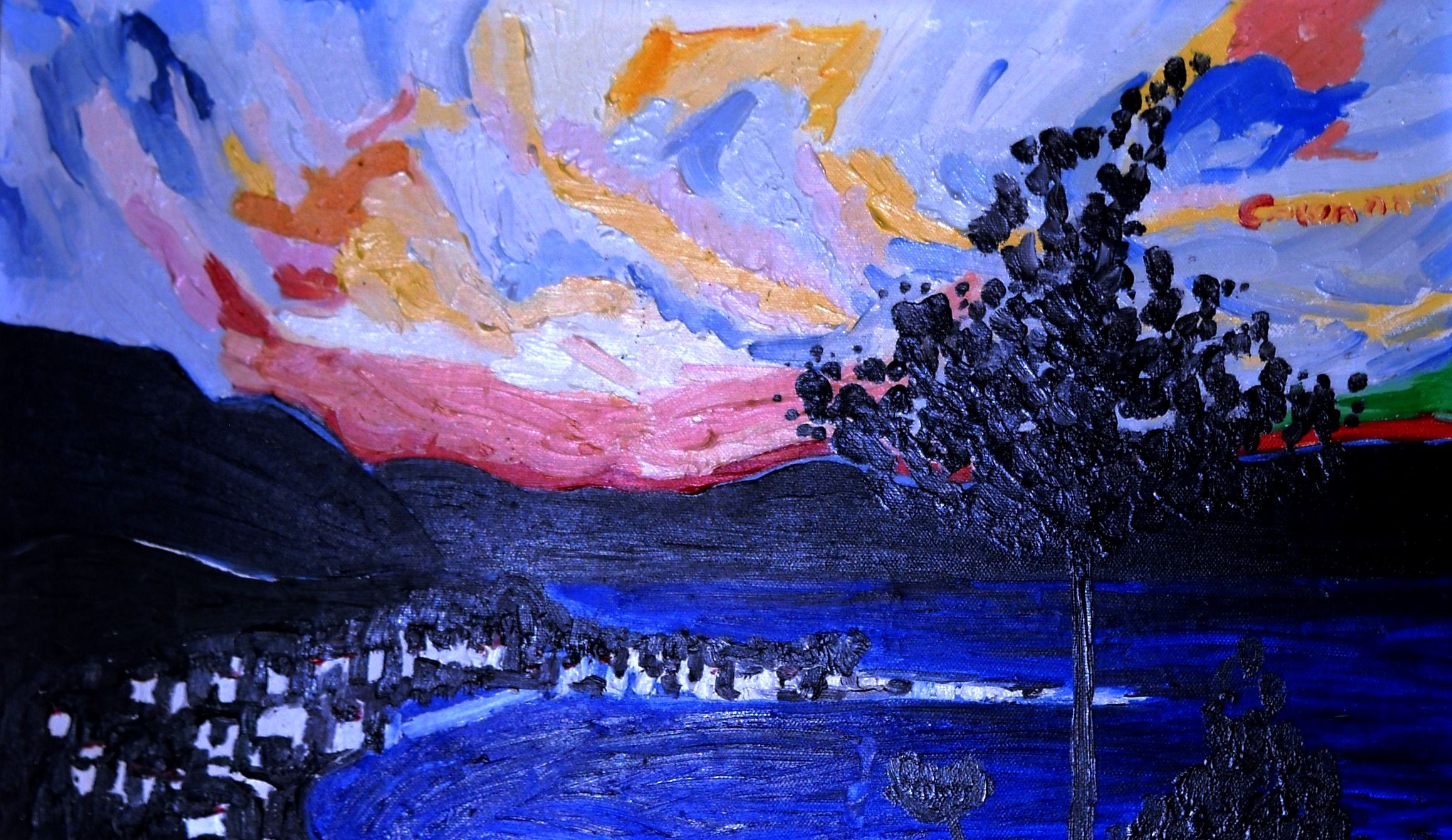 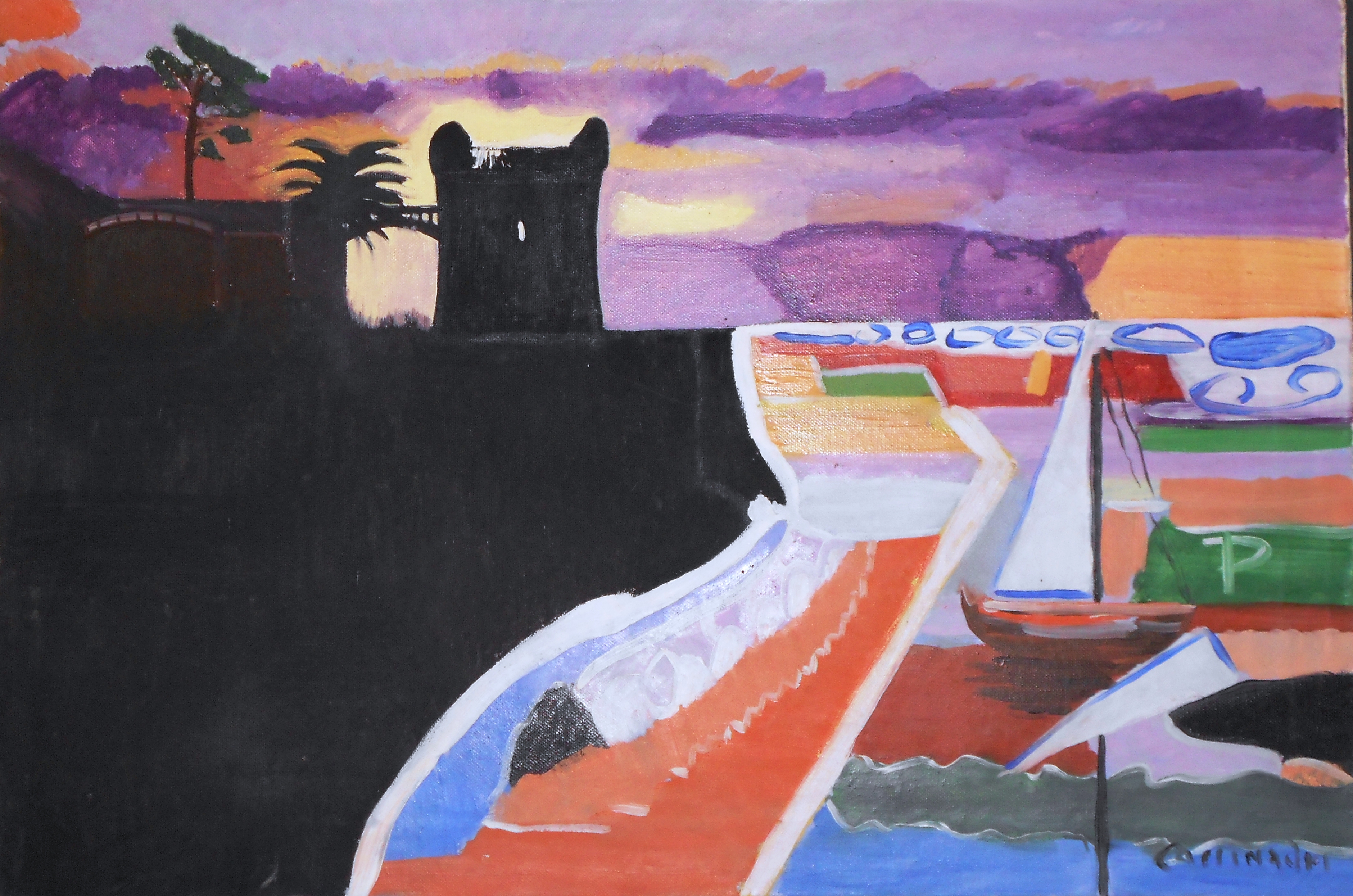 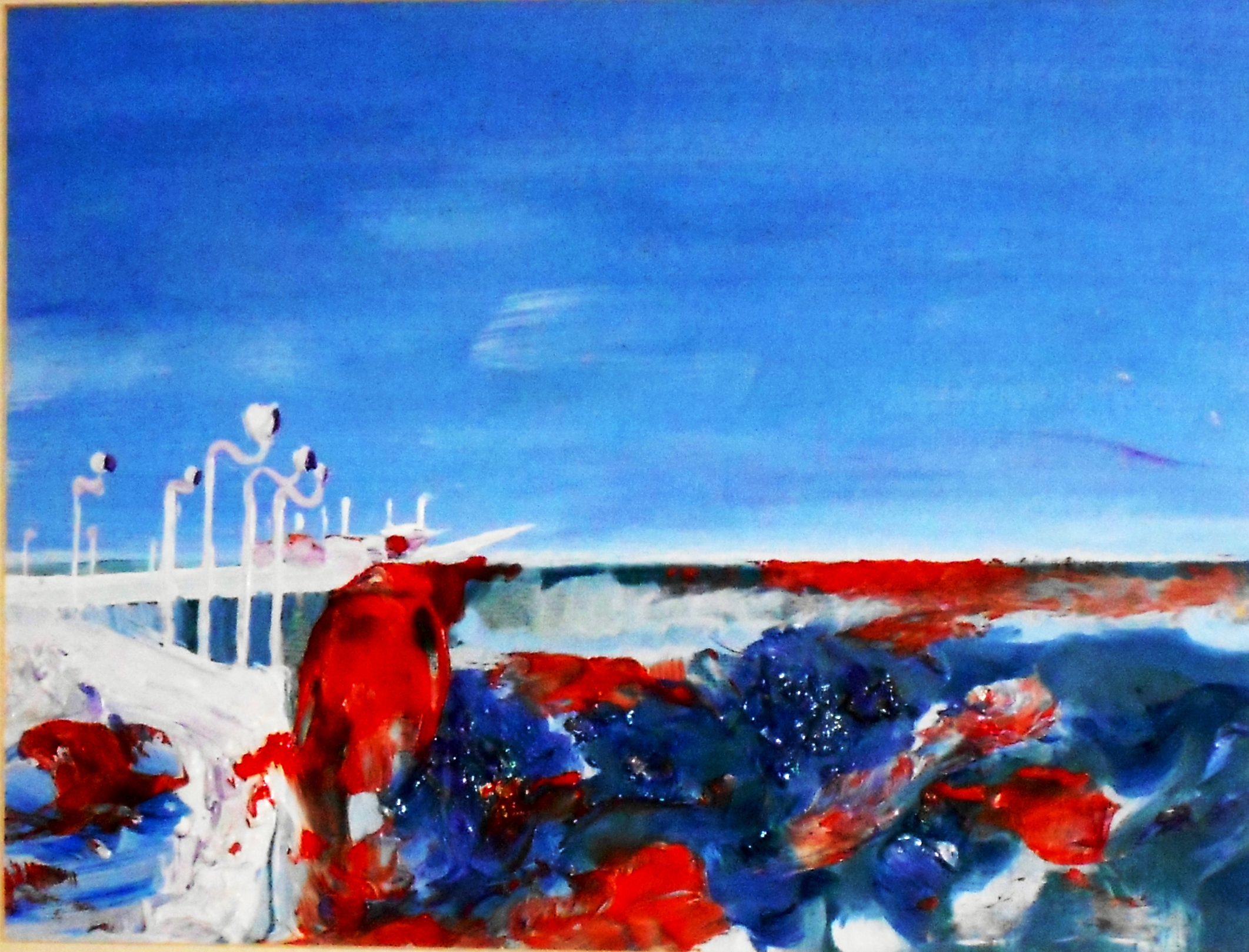 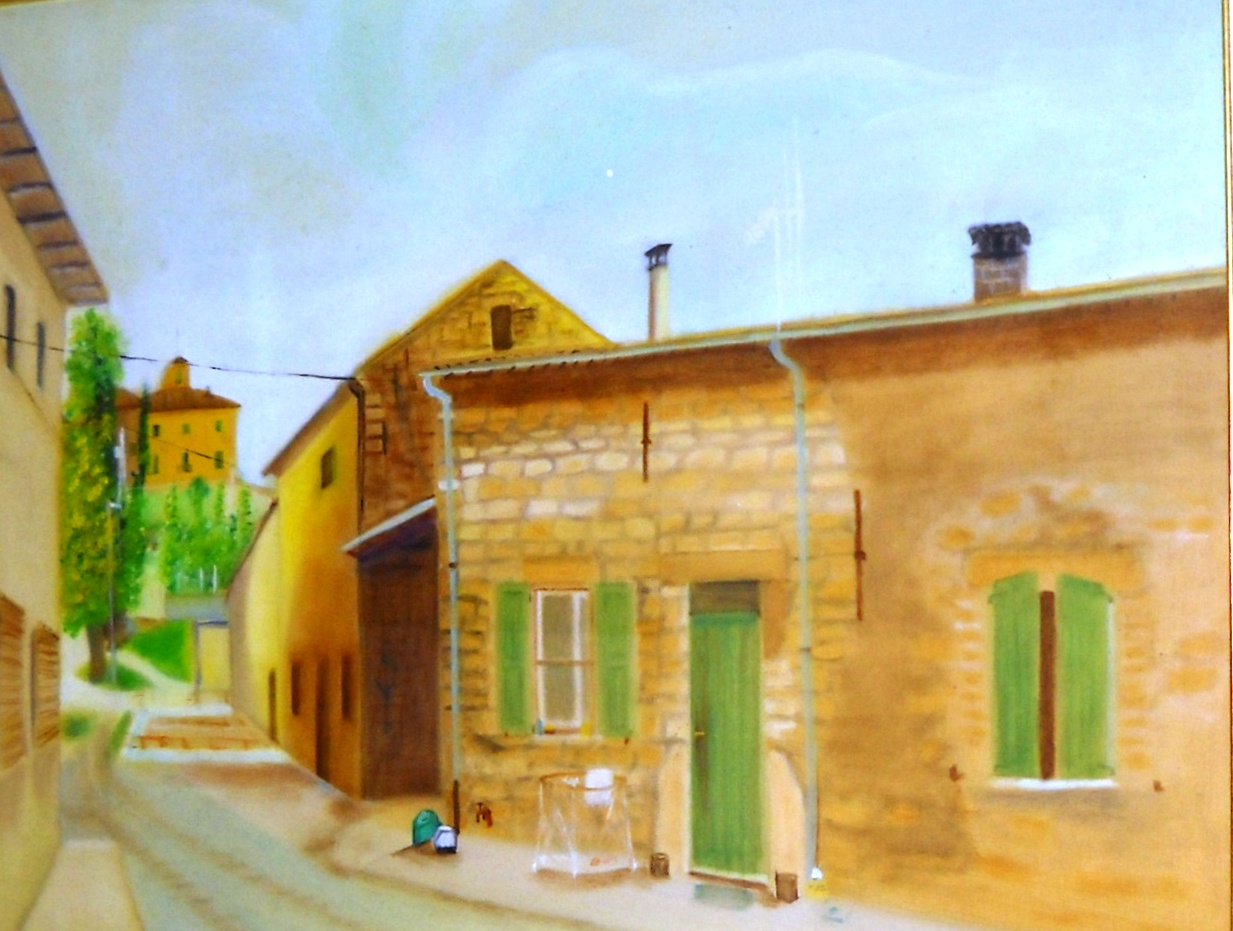 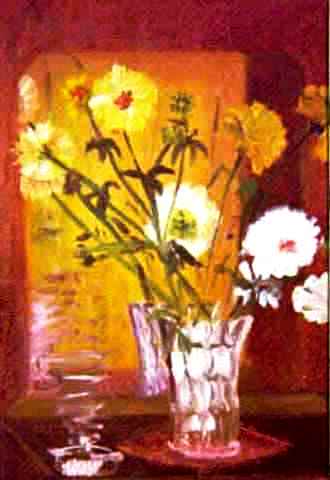 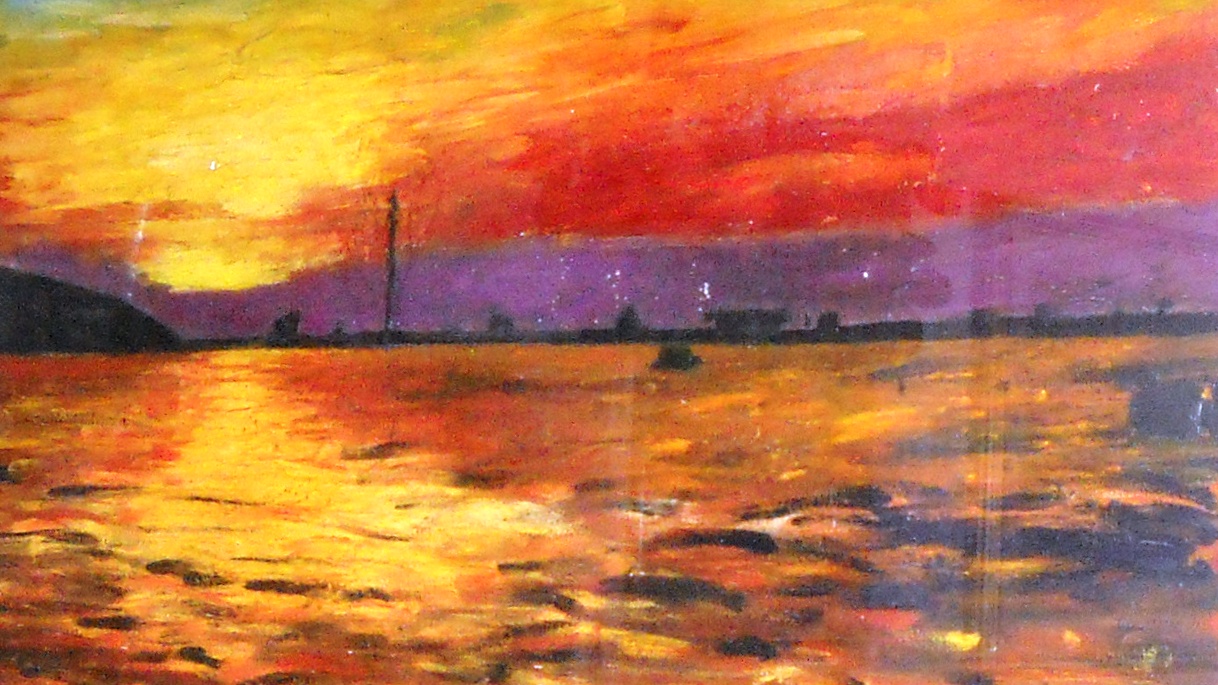